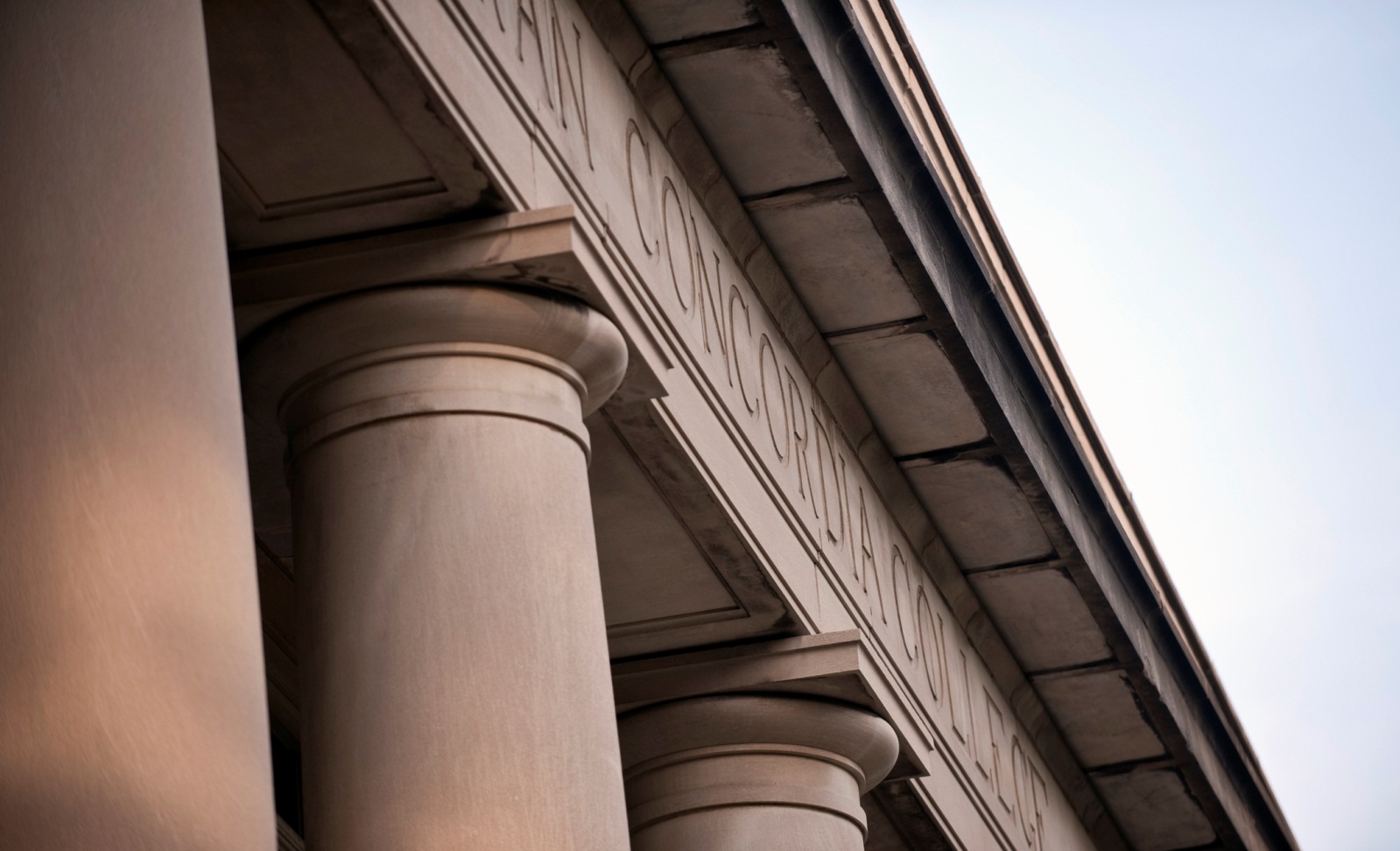 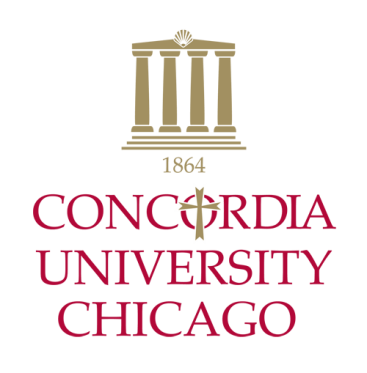 Concordia University Chicago Doctoral Programs
CUC COSA Oregon Partnership
Degree Specializations
Community College Leadership
Curriculum and Instruction
Early Childhood Education
Educational Leadership 
Educational Technology
Gerontology
Health and Human Performance
Higher Education
Organizational Leadership
Reading, Language and Literacy
Special Education
Sports Leadership
Teacher Leadership
Enrollment Numbers
873 Doctoral Students 

213 students are actively working on their dissertation.
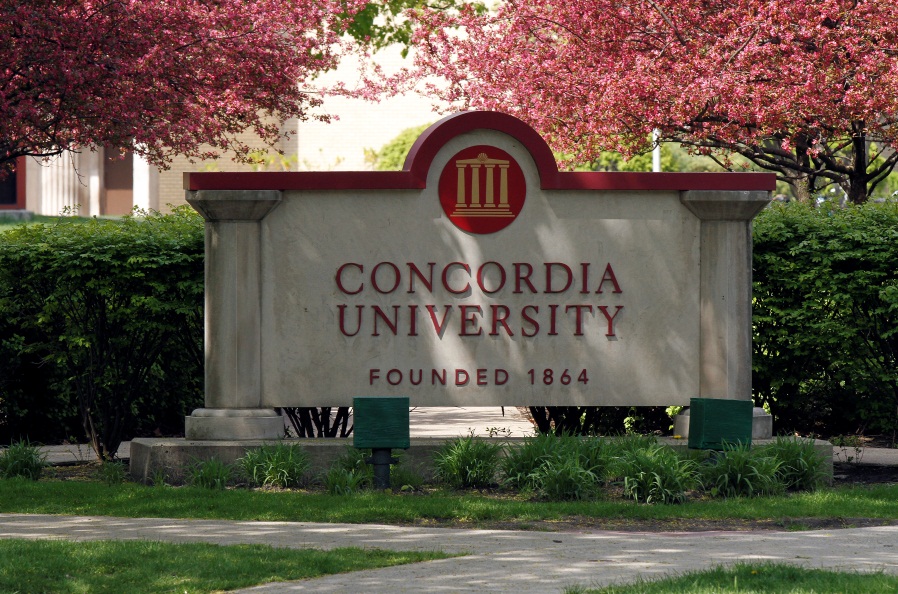 Resources and Support
All faculty who teach doctoral level classes have a terminal degree, experience in schools and various professional organizations, and are dedicated in their support of students.

The Klinck Memorial Library is home to more than 160,000 books, audio/visual materials and periodical subscriptions, 480,000 ERIC microfiche documents, and over 80 electronic databases with remote access.
Collegial Cloud
An online community resource for all doctoral students & faculty 
Forms
Writing resources
Sample dissertations
Dissertation recordings 
Program information & announcements
Ed.D vs Ph.D
The Ed.D has traditionally been focused more on educational administration and scholarly practice.

Ed.D students focus their dissertation research on particular practices or policies that affect their school/district/organization. Ed.D students usually conduct their dissertation research within their own workplace.

Ed.D students generally plan to continue their work in the realm of professional practice.
Ed.D vs Ph.D
The Ph.D degree traditionally has been focused on research and scholarship.

Ph.D degree emphasizes theory and research methodology. Ph.D students take more courses related to research and conduct their dissertation research outside their own workplace.

Ph.D students generally pursue academic positions.
Ed.D and Ph.D
The National Science Foundation recognizes these degrees to be equivalent. Many college and university professors hold an Ed.D degree. 

Both degrees are open to different methodologies (quantitative, qualitative, mixed)

Completion of both degrees requires scholarly sound work, investment of effort and time. 

Academic job prospects after obtaining a degree depend on the needs of specific departments rather than types of a degree or a particular methodology.
Dispositions for Doctoral Studies
Students demonstrate scholarly capacities and a desire to learn; analytical and critical thinking.
Exhibit maturity, sense of responsibility, self-direction, and discipline.
Are committed to their profession/discipline.
Act collegially, professionally, and ethically.
Foster respect and maintain the boundaries of self and others.
Are open to personal growth; receive and reflect on critical feedback
Contact Us
http://gradschool.cuchicago.edu


Colin Cameron
Director of Licensure
COSA Leads
colin@cosa.k12.or.us
503-581-3141